Statewide Program of Study: Masonry — Page 1
Revised–May 2024
Architecture and Construction Career Cluster
The Architecture and Construction career cluster focuses on designing, planning, managing, building, and maintaining the built environment. This career cluster includes occupations ranging from architect, carpenter, and construction manager to electrician, plumber, and heating, air conditioning, and refrigeration technician.
Statewide Program of Study: Masonry
The Masonry program of study focuses on occupational and educational opportunities related to laying and binding materials such as brick, structural tile, concrete block, and other types of substances to construct or repair walls and other structures. The program of study includes raising and uniting iron or steel to form completed structures or structural frameworks and building structures using stone.
Secondary Courses for High School Credit
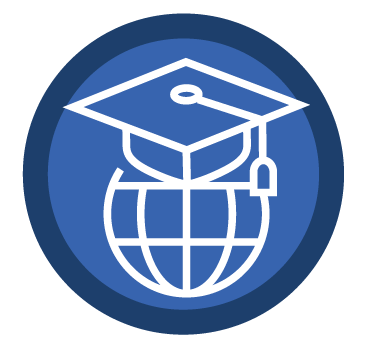 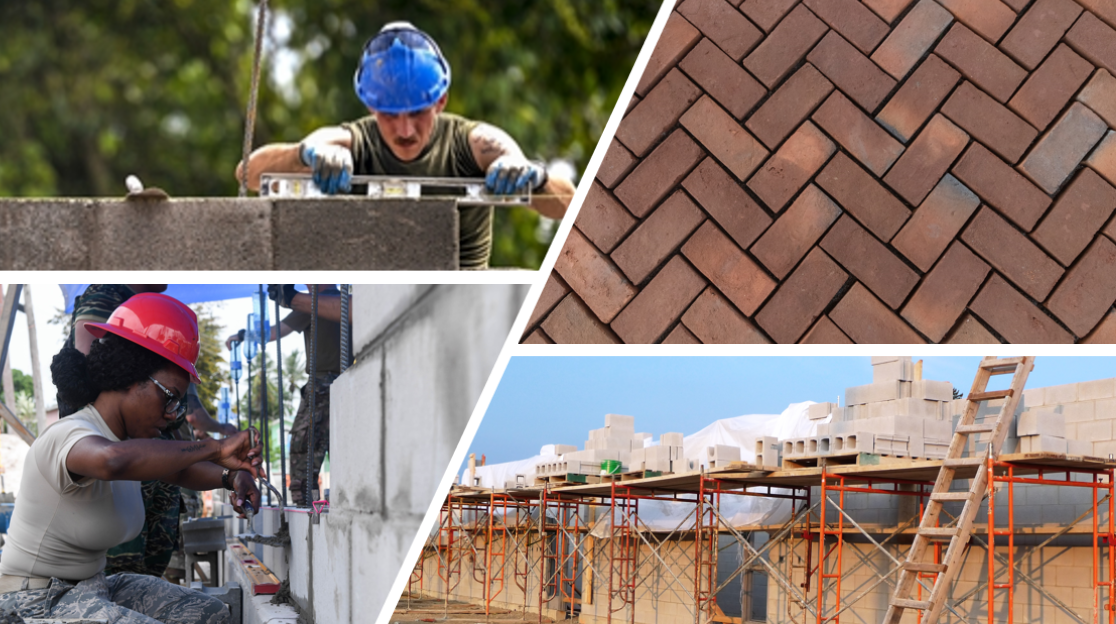 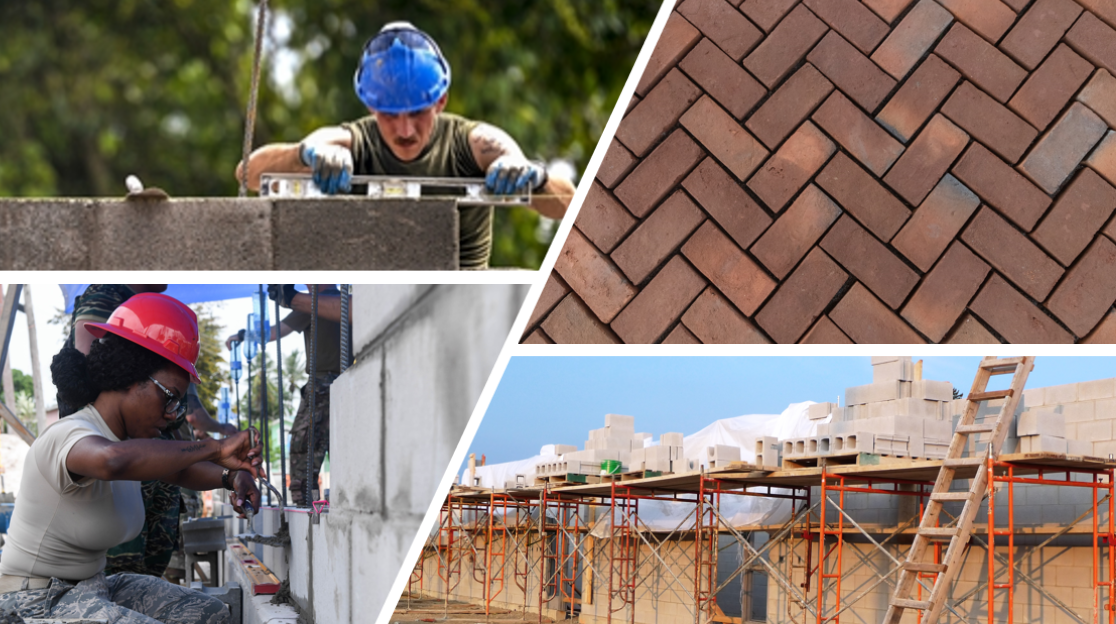 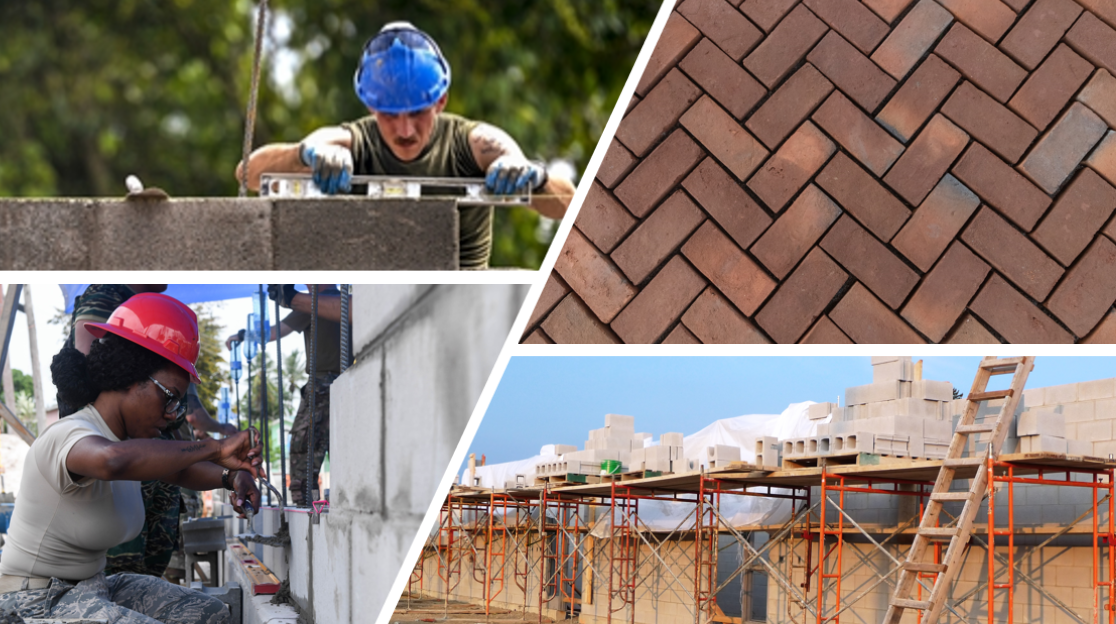 Example Postsecondary Opportunities
Apprenticeships
Bricklayer

Associate Degrees
Construction Management
Construction Engineering Technology
Building/Construction Site Management
Building/Property Maintenance

Bachelor’s Degrees
Engineering Technology
Construction Management
Masonry
Building/Construction Site Management

Master’s, Doctoral, and Professional Degrees
Construction Engineering Technology
Construction Engineering
Construction Management
Project Management
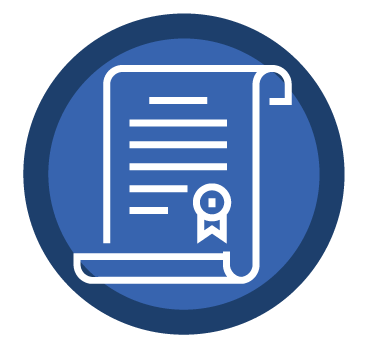 Aligned Advanced Academic Courses
Example Aligned Occupations
Students should be advised to consider these course opportunities to enrich their preparation. AP or IB courses not listed under the Secondary Courses for High School Credit section of this framework document do not count towards concentrator/completer status for this program of study.
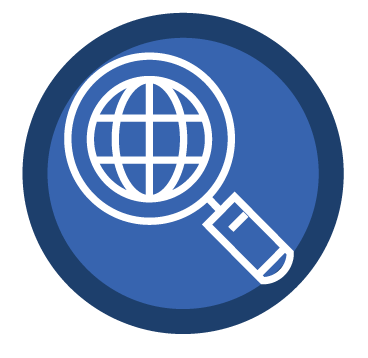 Tile and Stone Setters
Work-Based Learning and Expanded Learning Opportunities
Median Wage: $37,745
Annual Openings: 462 
10-Year Growth: 22%
Brickmasons and Blockmasons
Median Wage: $52,578 
Annual Openings: 577
10-Year Growth: 7%
Masonry
Aligned Industry-Based Certifications
Construction Managers
NCCER Construction Technology Certification Level I
NCCER Core
NCCER Masonry Level I
Median Wage: $95,072
Annual Openings: 6,325 
10-Year Growth: 24%
Data Source: TexasWages, Texas Workforce Commission. Retrieved 3/8/2024.
For more information visit: https://tea.texas.gov/academics/college-career-and-military-prep/career-and-technical-education/programs-of-study-additional-resources
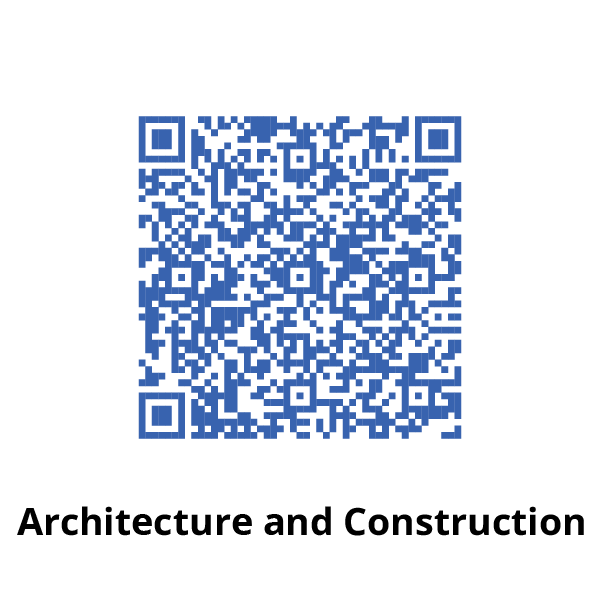 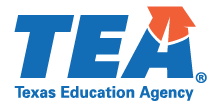 Successful completion of the Masonry program of study will fulfill requirements of the Business and Industry endorsement.
Statewide Program of Study: Masonry — Page 2
Architecture and Construction Career Cluster
Statewide Program of Study: Masonry
Course Information
Level 1
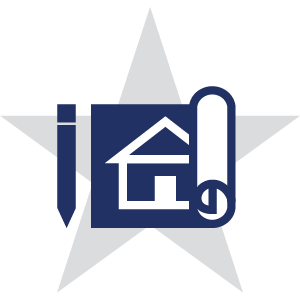 Level 2
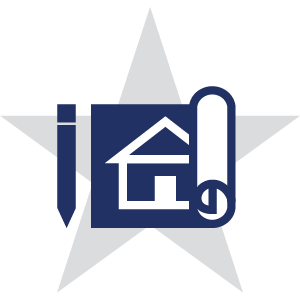 Level 3
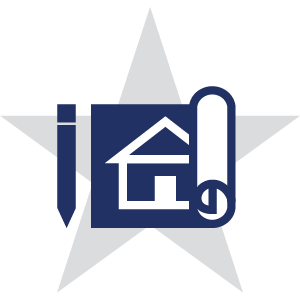 Level 4
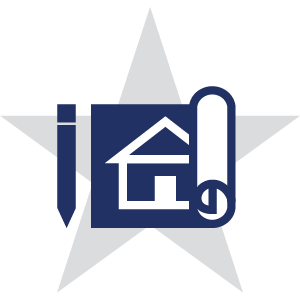 Masonry
* Indicates course is included in more than one program of study.
For additional information on the Architecture and, Construction career cluster, contact cte@tea.texas.gov or visit https://tea.texas.gov/cte
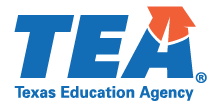 [LEA name] does not discriminate on the basis of race, color, national origin, sex, or disability in its programs or activities and provides equal access to the Boy Scouts and other designated youth groups. The following person has been designated to handle inquiries regarding the nondiscrimination policies: [title], [address], [telephone number], [email]. Further nondiscrimination information can be found at Notification of Nondiscrimination in Career and Technical Education Programs.